Ricardo Cavalcanti
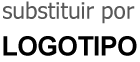 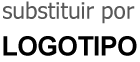 Vice-Presidente
Contoso Pharmaceuticals
Rua do Tuiuiú Amarelo, 123 | Jardim dos Tuiuiús | 
CEP: 01234-000 | Rio de Janeiro - RJ - Brasil
360.555.0150
rcavalcanti@fabrikam.com
TEL |
EMAIL |
TEL |
EMAIL |
WEB |
www.contoso.com
WEB |
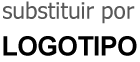 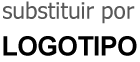 TEL |
EMAIL |
TEL |
EMAIL |
WEB |
WEB |
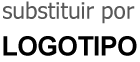 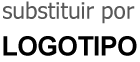 TEL |
EMAIL |
TEL |
EMAIL |
WEB |
WEB |
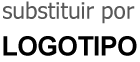 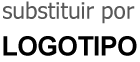 TEL |
EMAIL |
TEL |
EMAIL |
WEB |
WEB |
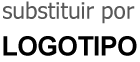 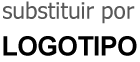 TEL |
EMAIL |
TEL |
EMAIL |
WEB |
WEB |
[Speaker Notes: Para alterar o primeiro exemplo de cartão de visita, substitua o conteúdo por seu próprio conteúdo. Para alterar o logotipo, selecione a imagem “substituir por LOGOTIPO” e escolha Alterar Imagem na guia Formatar de Ferramentas de Imagem. Ou, se quiser começar do zero, pressione o botão Novo Slide na guia Início para inserir uma nova página. Digite seu texto nos espaços reservados vazios e adicione seu logotipo usando Inserir Imagem.]